Service-Oriented Programming
Basic Concepts/Standards/Technologies
SOA, XML, WSDL, SOAP, REST
UDDI Registry
UDDI Publication
UDDI Inquiry
SOAP
WSDL
SOP Basis: Service-Oriented Architecture (SOA)
Service
Registry
Publish
Find
Web Browser
Service
Provider
Service
Consumer
defines
message
has
Web Service
exchange
Service Description
Web Service
SOA: Roles of Interaction
Web services provider
Owns Web service and implements business logic
Hosts and controls access to the service
Examples: Microsoft, Amazon, Facebook, …
Web services requestor
Requires the certain functions to be satisfied
Looks for and invokes the service
Examples: a client, a server, or another web service
Web services registry
Searchable directory where service descriptions can be published and searched
Examples: UDDI registry
Operations in SOA
Publish operation
Describes the Web Service itself
Business information: information regarding the Web service provider or the implementer of the service
Service information: information about the nature of the Web Service
Technical information: information about implementation details and the invocation methods for the Web Service
Actual registration of the Web Service
Storing three basic categories of descriptive information about a service in Web Service registry
Operations in SOA (2)
Find operation
Discovering services in discovery agency’s registry
Search criteria: service type, preferred price range, products associated with service, company type
Statically at the design time to retrieve a service’s interface description for program development, or
Dynamically (at run-time) to retrieve a service’s binding and location description for invocation
Select desired Web Service from search result
Manual selection
Automatic selection
Operations in SOA (3)
Bind operation
Service requestor invokes or initiates an interaction at run-time using the binding details in the service description to locate and contract to the service
Two possibilities
Direct invocation of the Web service by the Web service requestor
Mediation by the service agency when invoking the Web service
XML
XML: eXtensible Markup Language
Universal format for structured documents and data on the Web
Common data format of Web services
Supports semi-structured data model
XML: Key Concepts
Document
Elements
Attributes
Text
Others
Namespace declarations, comments, processing instructions, …
Elements
Enclosed in tags:
Book, title, author, …
Start tag: <book>    End tag:	</book>
Empty element	<red></red>  OR <red/>
Elements are ordered, may be repeated or nested
Basic XML Tag Syntax
Tags written as with HTML, but …
Case-sensitive names
Always need end tags
Special empty-element
Always quote attribute values
Some other constraints for tags
Start with a letter or underscore
After first character, numbers, -, and . are allowed
Cannot contain white-spaces
Attributes
Associated to Elements, …
<book price=“20”>
Attributes
Unordered
Names must be unique
Cannot be nested
Provide metadata for element
Value enclosed in “ ”
Multiple attributes separated by spaces
Same naming conventions as elements
Example
<book price = “95” currency = “USD”>
	<title> Programming Language Pragmatics</title>
	<author> Michael Scott </author>
	<publisher> Morgan Kaufmann </publisher>
	<edition> 3rd </edition>
		…
	<year> 2009 </year>
</book>
WSDL
WSDL: Web Service Description Language
Pronounced “Whiz Dull”
XML-based
Why we need WSDL for web services?
Web services are designed to support machine-to-machine interaction
No human in the loop
Needs a specified and self-explanatory programming interface
Contents of a WSDL File (1)
WSDL describes a service’s functionality
A service interface 
Operations that can be invoked by service users
For each operation
Input parameters whose values are provided by service users, such as zipcode, address, …
Output parameters whose value will be returned to service users, such as directions, map image, …
By parsing a WSDL file, a program can …
Determine if service is suitable, how to format the request, and how to handle the response
Contents of a WSDL File (2)
Describes how to bind a service
Messaging style
Formatting (encoding) style
Transport protocol such as http, smtp, soap
Describes where to locate a web service
A set of ports
A port defines the location of a web service, e.g., network address location or URL
By parsing a WSDL file, a program can:
Locate and bind a web service
WSDL Document Content
Abstract (interface) definitions
<types>	data type definitions
<message>	operation parameters
<operation>	abstract description of service actions
<portType>	set of operation definitions
Concrete (implementation) definitions
<binding>	operation bindings
<port>		association of endpoint with a binding 
<service>	location/address for each binding
Example
http://webservices.amazon.com/AWSECommerceService/AWSECommerceService.wsdl
Simple Object Access Protocol
Standard messaging protocol used by web services
Supports inter-application communication
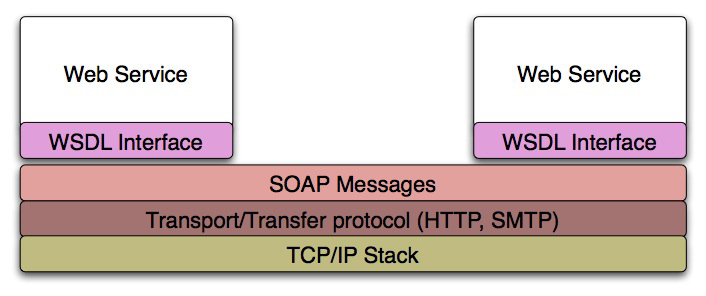 SOAP envelope
SOAP header
header block
body block
SOAP body
SOAP Message
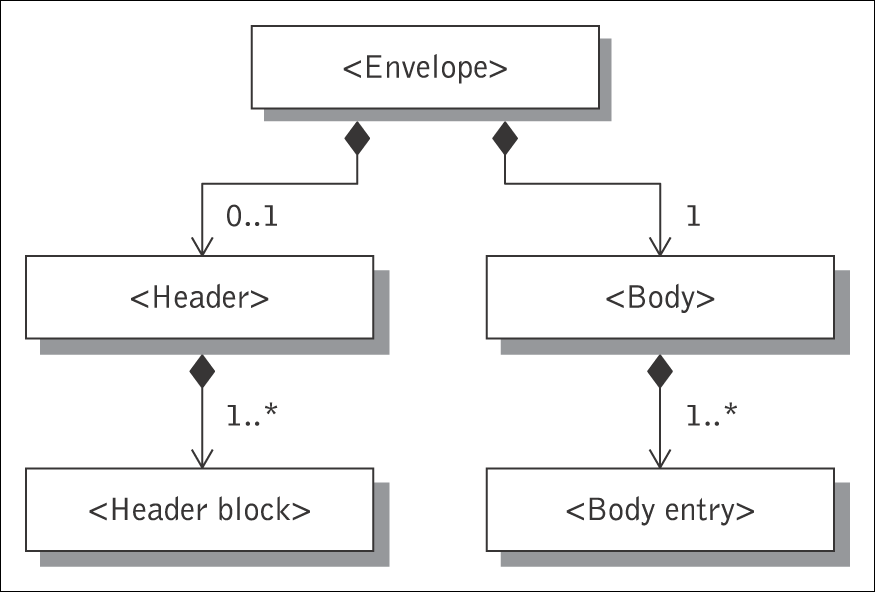 SOAP messages are seen as enveloper where the application encloses the data to be sent
Consists of an <Envelope> element containing an optional <Header> and a mandatory <Body> element
SOAP Request (Example)
<SOAP-ENV:Envelope 
   xmlns:SOAP-ENV=“http://schemas.xmlsoap.org/soap/envelope/”
   SOAP-ENV:encodingStyle="http://schemas.xmlsoap.org/soap/encoding/”>
   <SOAP-ENV:Header>
      <t:transId xmlns:t=“http://a.com/trans”>345</t:transId>
   </SOAP-ENV:Header>
   <SOAP-ENV:Body>
      <m:Add xmlns:m=“http://a.com/Calculator”>
         <n1>3</n1>
         <n2>4</n2>
      </m:Add>
   </SOAP-ENV:Body>
</SOAP-ENV:Envelope>
SOAP Response (Example)
<SOAP-ENV:Envelope 
   xmlns:SOAP-ENV=“http://schemas.xmlsoap.org/soap/envelope/”
   SOAP-ENV:encodingStyle="http://schemas.xmlsoap.org/soap/encoding/”>
   <SOAP-ENV:Header>
      <t:transId xmlns:t=“http://a.com/trans”>345</t:transId>
   </SOAP-ENV:Header>
   <SOAP-ENV:Body>
      <m:AddResponse xmlns:m=“http://a.com/Calculator”>
         <result>7</result>
      </m:AddResponse>
   </SOAP-ENV:Body>
</SOAP-ENV:Envelope>
Another Example
Sample SOAP Request and Response Message for Google's Web Service Interface
http://www.w3.org/2004/06/03-google-soap-wsdl.html
For illustration only
REST (Representational State Transfer)
Resource
http://www.boeing.com/boeing/commercial/747family
The Client references a Web resource using a URL
A resource  representation returned (an HTML document)
Representation (e.g., Boeing747.html) puts client in new state 
When client selects hyperlink in Boeing747.html, it accesses another resource
New representation places client into yet another state
Client transfers state with each resource representation
Client
Fuel requirements
Maintenance schedule
...
Boeing747.html
Web Resources
Information from database
invoice, resume, price, phone number,… 
Image
map, photo, ...
Audio
song, speech, …
Video
movie clip, …
Others
Resource Representation
Each resource is represented as a distinct  Uniform Resource Identifier (URI)
Uniform Resource Name (URN)
e.g., isbn-10:  3642078885 
Uniform Resource Locator (URL)
e.g., http://www.imdb.com/title/tt0068646/?ref_=fn_al_tt_1
REST Design Pattern
Create a resource for every service
Uniquely identify each resource with a logical URL
Design your information to link to other information
That is, the information that a resource returns to a client should link to other information in a network of related information
REST Design Pattern (2)
All interactions between a client and a web service are done with simple operations
Most web interactions are done using HTTP and just four operations: 
Retrieve information (HTTP GET)
Create information (HTTP PUT)
Update information (HTTP POST)
Delete information (HTTP DELETE)
An Example of RESTful Web Service
Service: Get a list of parts
Web service makes an available URL to a parts list resource
A client uses this URL to get the parts list
http://www.parts-depot.com/parts
Note 
How web service generates the parts list is completely transparent to the client
This is loose coupling
Data Returned: Parts List
Each resource is identified as a URL
Parts list has links to get each part’s detailed info
Key feature of REST design pattern
Client transfers from one state to next by examining and choosing from alternative URLs in the response document
<?xml version="1.0"?>
<Parts>
      <Part id="00345" href="http://www.parts-depot.com/parts/00345"/>
      <Part id="00346" href="http://www.parts-depot.com/parts/00346"/>
      <Part id="00347" href="http://www.parts-depot.com/parts/00347"/>
      <Part id="00348" href="http://www.parts-depot.com/parts/00348"/>
</Parts>
Second Web Service
Get detailed information about a particular part
Web service makes available a URL to each part resource
For example, here's how a client requests a specific part:
http://www.parts-depot.com/parts/00345
Data returned
<?xml version="1.0"?>
<Part>
      <Part-ID>00345</Part-ID>
      <Name>Widget-A</Name>
      <Description>This part is used within the frap assembly</Description>
      <Specification href="http://www.parts-depot.com/parts/00345/specification"/>
      <UnitCost currency="USD">0.10</UnitCost>
      <Quantity>10</Quantity>
</Part>
Web Service Examples
Weather service
http://vhost3.cs.rit.edu/weather/Service.svc
IMDB service
http://vhost3.cs.rit.edu/IMDB/Service.svc
Calculator service
http://vhost3.cs.rit.edu/Calculator/Service.svc
Test the services via the following link
http://vhost3.cs.rit.edu/Application/
Some source code and sample services
http://vhost3.cs.rit.edu/CentralRepository/index.aspx
Response Formats of RESTful Web Services
XML: eExtensible Markup Language
Universal format for structured documents and data on the Web
Common data format of Web services
JSON: Javascript Object Notation
Derived from the JavaScript scripting language
Used for serializing and transmitting structured data
XML-Formatted Response Example
<root response="True">
<Movie Title="Titanic" Year="1997" imdbID="tt0120338" Type="movie"/>
<Movie Title="Titanic II" Year="2010" imdbID="tt1640571" Type="movie"/>
<Movie Title="Titanic: The Legend Goes On..." Year="2000" imdbID="tt0330994" Type="movie"/>
<Movie Title="Titanic" Year="1953" imdbID="tt0046435" Type="movie"/>
<Movie Title="Titanic" Year="1996" imdbID="tt0115392" Type="movie"/>
<Movie Title="Raise the Titanic" Year="1980" imdbID="tt0081400" Type="movie"/>
<Movie Title="Titanic" Year="2012" imdbID="tt1869152" Type="series"/>
<Movie Title="The Chambermaid on the Titanic" Year="1997" imdbID="tt0129923" Type="movie"/>
<Movie Title="Titanic: Blood and Steel" Year="2012" imdbID="tt1695366" Type="series"/>
<Movie Title="Titanic" Year="1943" imdbID="tt0036443" Type="movie"/>
</root>

(http://www.omdbapi.com/?s=titanic&r=xml)
Json-Formatted Response Example
{"Search":[{"Title":"Titanic","Year":"1997","imdbID":"tt0120338","Type":"movie"},{"Title":"Titanic II","Year":"2010","imdbID":"tt1640571","Type":"movie"},{"Title":"Titanic: The Legend Goes On...","Year":"2000","imdbID":"tt0330994","Type":"movie"},{"Title":"Titanic","Year":"1953","imdbID":"tt0046435","Type":"movie"},{"Title":"Titanic","Year":"1996","imdbID":"tt0115392","Type":"movie"},{"Title":"Raise the Titanic","Year":"1980","imdbID":"tt0081400","Type":"movie"},{"Title":"Titanic","Year":"2012","imdbID":"tt1869152","Type":"series"},{"Title":"The Chambermaid on the Titanic","Year":"1997","imdbID":"tt0129923","Type":"movie"},{"Title":"Titanic: Blood and Steel","Year":"2012","imdbID":"tt1695366","Type":"series"},{"Title":"Titanic","Year":"1943","imdbID":"tt0036443","Type":"movie"}]}

(http://www.omdbapi.com/?s=titanic)